Презентация
«Куса – cторонки любимой краса!»
(любимый город в стихах)


Автор: Белугина Е. Н.
Наверное, Куса ничем не выделяется среди других малых городов России. Но она по-своему неповторима и очаровательна!
Куса – это маленький городок, который нашел свое местоположение в Челябинской области. Город славится живописной и изумительной природой, которая захватывает дух. Вокруг него находятся живописные горы, а также здесь протекает река, которая является одной из самых популярных рек для туристов-сплавщиков. Имя ее – река  Ай.Название город получил от реки Куса, ведь именно на ней он и располагается. История города берет свое начало в 1778 году. В это время на слиянии рек Ай и Куса было начато строительство железоделательного и чугуноплавильного заводов. Первыми жителями стали 50 крепостных крестьян, которых специально сюда переселили для строительства заводов.В 1798 в городе завершилось строительство молотовой фабрики, и ее запустили в эксплуатацию. На фабрике изготовляли гвозди, обручи, топоры, засовы и много других деталей и орудий.Спустя чуть более 50 лет Кусинский завод начал заниматься печным литьем и выпуском чугунной посуды. А немного позже, начиная с 1883 года, завод стал заниматься художественным литьем из чугуна. Конечно, Кусинское художественное литье не так известно, как Каслинское, но его качество и безупречность ничуть не уступало последнему. Это доказывают полученные награды на выставках по всему миру: и в Чикаго, и в Париже, и в Санкт-Петербурге, а также в нескольких других крупнейших городах мира.Сейчас в Кусе действует известный горнолыжный курорт. Он носит название «Евразия» и находится на карте рядом с самим городом Куса. К сожалению, в городе нету Краеведческого музея. Но, несмотря на это туристы могут насладиться очаровательной природой, и сделать незабываемые фото на память про Кусу. Город окружен живописными горами. А горы имеют лесное покрытие. Куса также может похвастаться отличной экологией, чистой природой и свежим воздухом.
Горжусь своим краем
Старинный наш город, тебе скоро двести,Но ты не стареешь рабочей душой,Сегодня ты молод, и с Родиной вместеШагаешь ты в ногу дорогой большой.
          
            Симонов А.В.
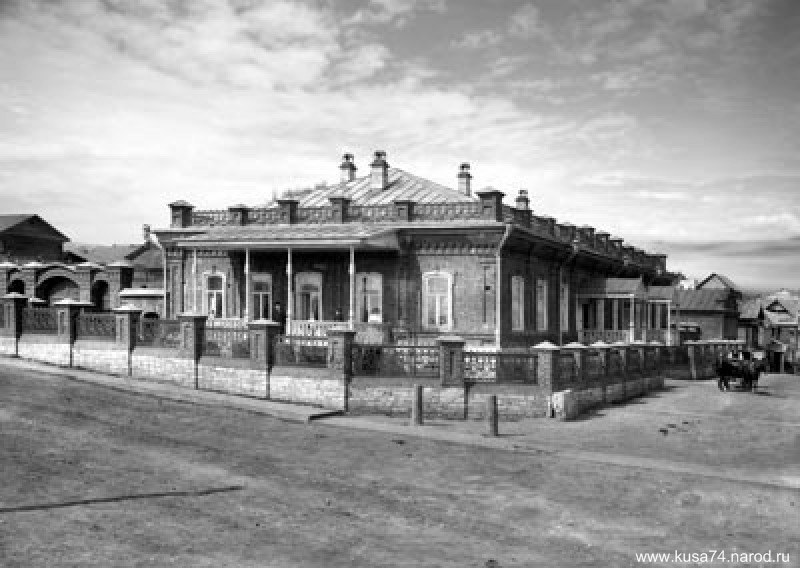 Куса
Взметнулись ели в небеса.Урал – жемчужина России!И где-то прячется КусаВ его уютной сердцевине...В.Руденко
Куса Сторонки родимой краса...Милей красоты я не знаю!Вот девушкой резвой КусаСпешит к синеглазому Аю.                                                                                                                              Галкин Н.А.
...Ах, любимая сторонка,Где поют мне птицы звонко,И шумит зеленый лес,Доставая до небес!Пруд, задумчивый такой,С тихой речкою Кусой,Где кувшинки, камышиГлаз мне радуют в тиши…
Февральским вечеромНочное полотно окутало мой город,И загорелись звёзды в высоте.Пушистый снег белеет на заборах,А ты идёшь, дивишься красоте.                                                                                 Раиса Никулина.
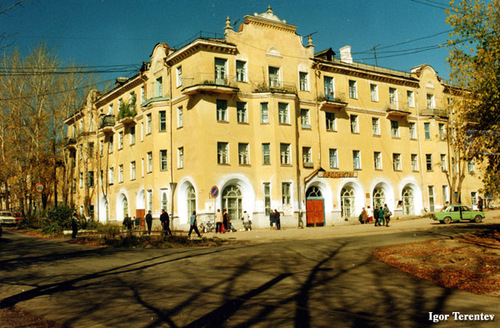 Горжусь своим краем     На склонах Урала Я знаю немало Красивых селений И их голоса. Но в сердце запала И милою стала, Без всяких сомнений,       Родная Куса.                                                                     В.В.Пахтусов
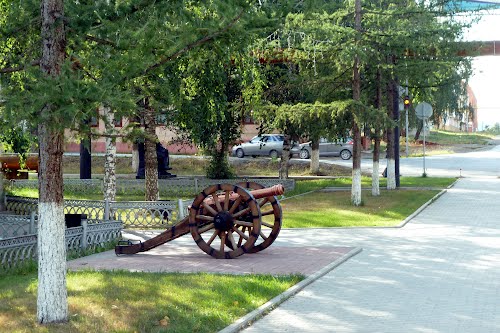